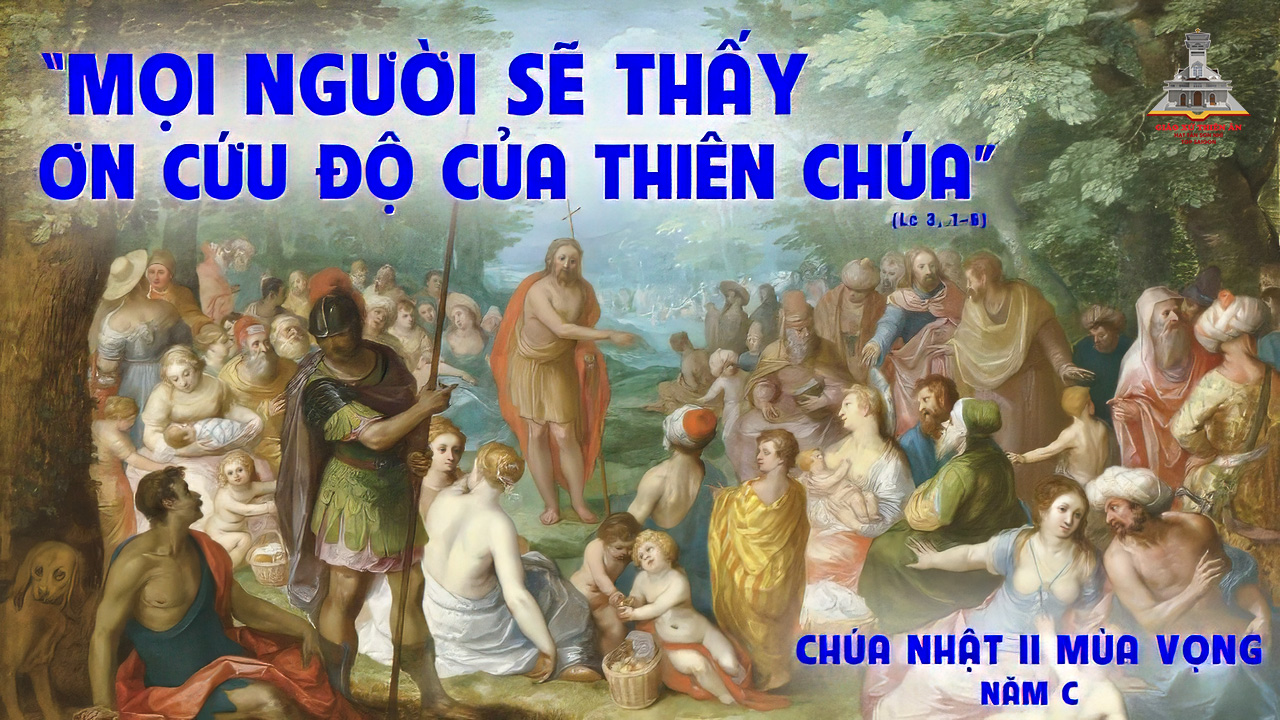 Tập Hát Cộng Đoàn
Đk: Việc Chúa làm cho ta, ôi thực vĩ đại. Ta thấy mình chứa chan niềm vui.
Alleluia… Alleluia
Hãy dọn đường cho Chúa, hãy sửa đường Chúa cho thẳng ngay, và mọi người sẽ thấy ơn Thiên Chúa cứu độ. Alleluia…
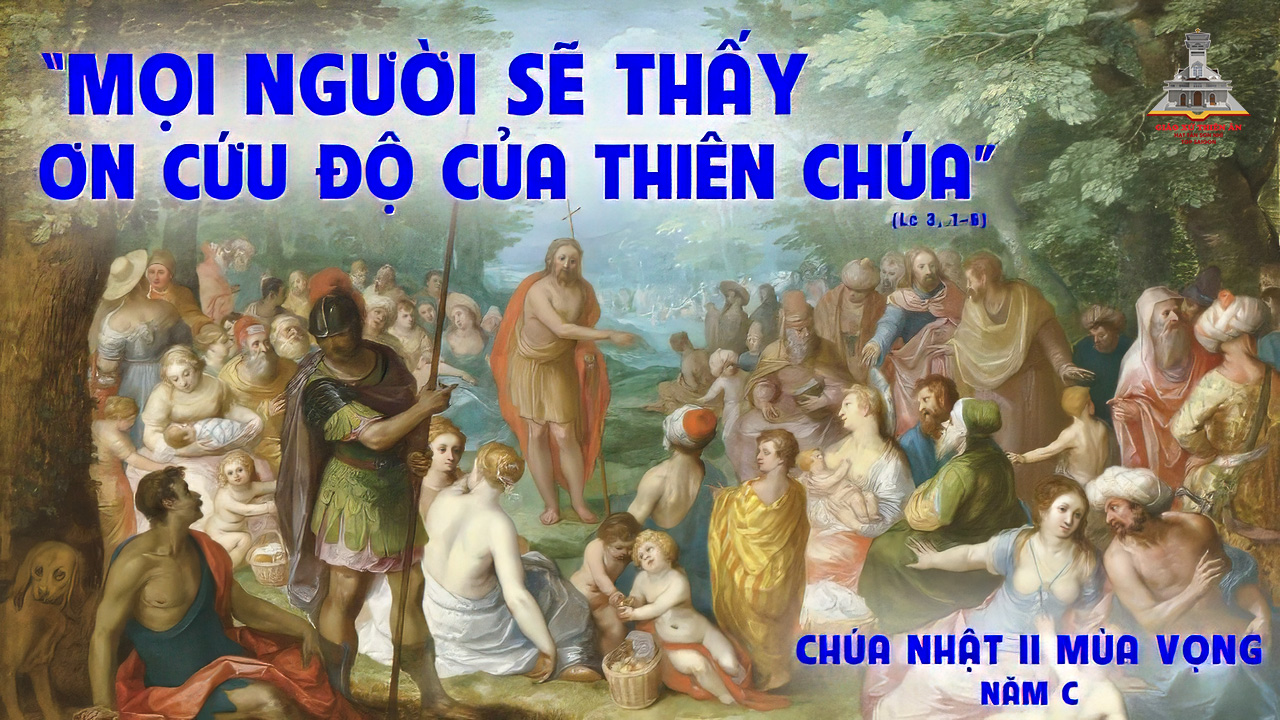 NHẬP LỄ  
Trời Cao
Duy Tân
Đk: Trời cao hãy đổ sương xuống và ngàn mây hãy mưa Đấng chuộc tội. Trời cao hãy đổ sương xuống và ngàn mây hãy mưa Đấng cứu đời.
Pk2: Thương xem dân Chúa đớn đau mây sầu che lối. Luôn mong Chiên Thánh đến đay cải tạo thế giới. Cứu dân đập tan xiềng xích tội nhơ. Chúa ôi! Lòng nhân từ Chúa không bờ.
Đk: Trời cao hãy đổ sương xuống và ngàn mây hãy mưa Đấng chuộc tội. Trời cao hãy đổ sương xuống và ngàn mây hãy mưa Đấng cứu đời.
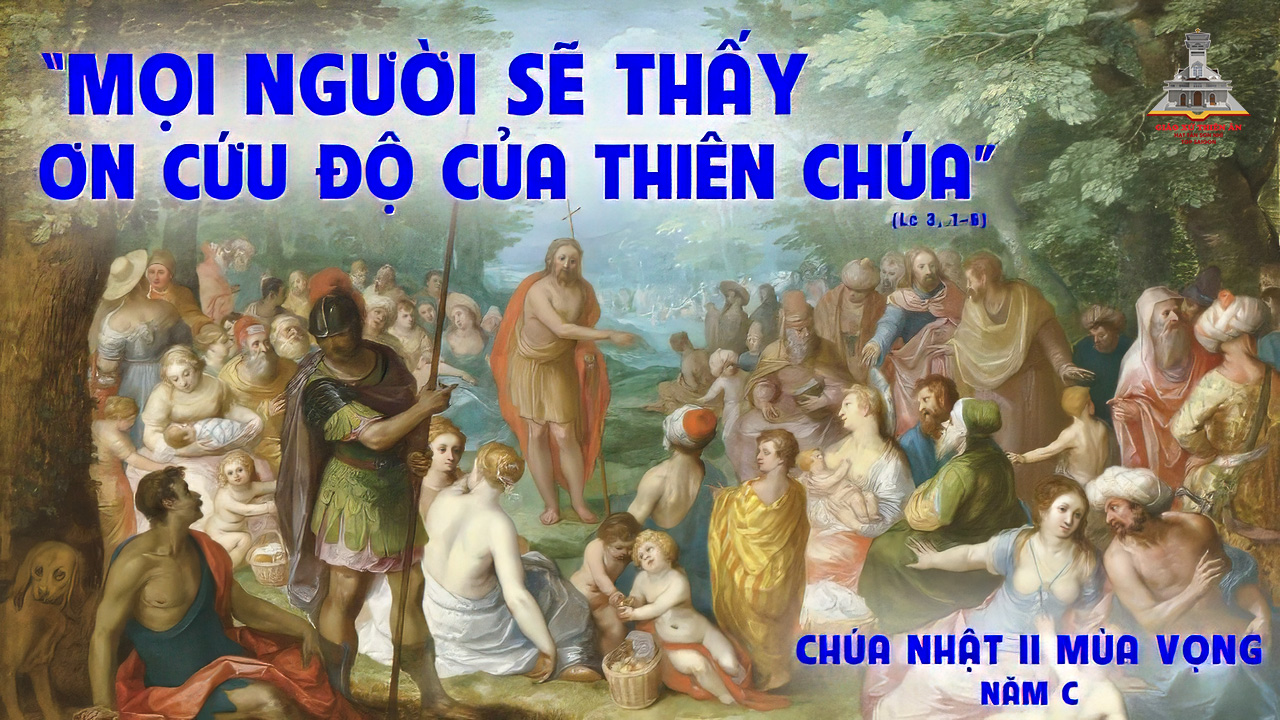 Bài Đọc 1:
Bài trích sách Ba-rúc.
Thiên Chúa sẽ cho thấy hào quang rực rỡ của ngươi.
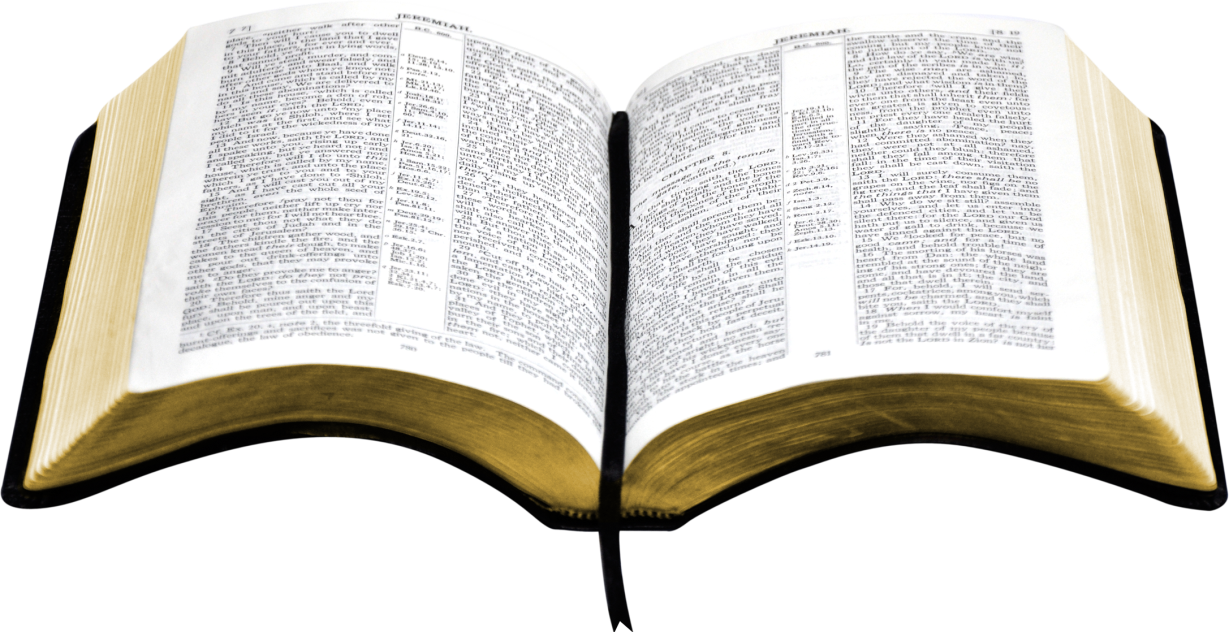 Thánh Vinh 125
Chúa Nhật II Mùa Vọng
Năm C
Lm. Kim Long
04 Câu
Đk: Việc Chúa làm cho ta, ôi thực vĩ đại. Ta thấy mình chứa chan niềm vui.
Tk1: Từ Si-on khi được Chúa dẫn về, ta ngỡ ngàng tựa trong giấc mơ. Tiếng cười rộn rã đôi môi, lời hoan ca vang rền cửa miệng.
Đk: Việc Chúa làm cho ta, ôi thực vĩ đại. Ta thấy mình chứa chan niềm vui.
Tk2: Này chư dân to nhỏ với nhau rằng: Ôi Chúa làm việc bao lớn lao. Chúa làm việc lớn lao thay, và ta nay vui mừng dẫy tràn.
Đk: Việc Chúa làm cho ta, ôi thực vĩ đại. Ta thấy mình chứa chan niềm vui.
Tk3: Nguyện anh em lao tù Chúa đưa về, như suối cạn miền Nam đón mưa. Lúc này buồn bã đi gieo, mùa mai sau vui mừng hái gặt.
Đk: Việc Chúa làm cho ta, ôi thực vĩ đại. Ta thấy mình chứa chan niềm vui.
Tk4:  Họ ra đi, đi mà đẫm châu lệ, gieo vãi từng hạt ươm giống đây. Lúc về, về sẽ reo vui, và trên vai mang nặng lúa vàng.
Đk: Việc Chúa làm cho ta, ôi thực vĩ đại. Ta thấy mình chứa chan niềm vui.
Bài Đọc 2:
Bài trích thư của thánh Phao-lô tông đồ gửi tín hữu Phi-líp-phê.
Anh em hãy nên tinh tuyền, đừng làm gì đáng trách, trong khi chờ đợi ngày Đức Ki-tô quang lâm.
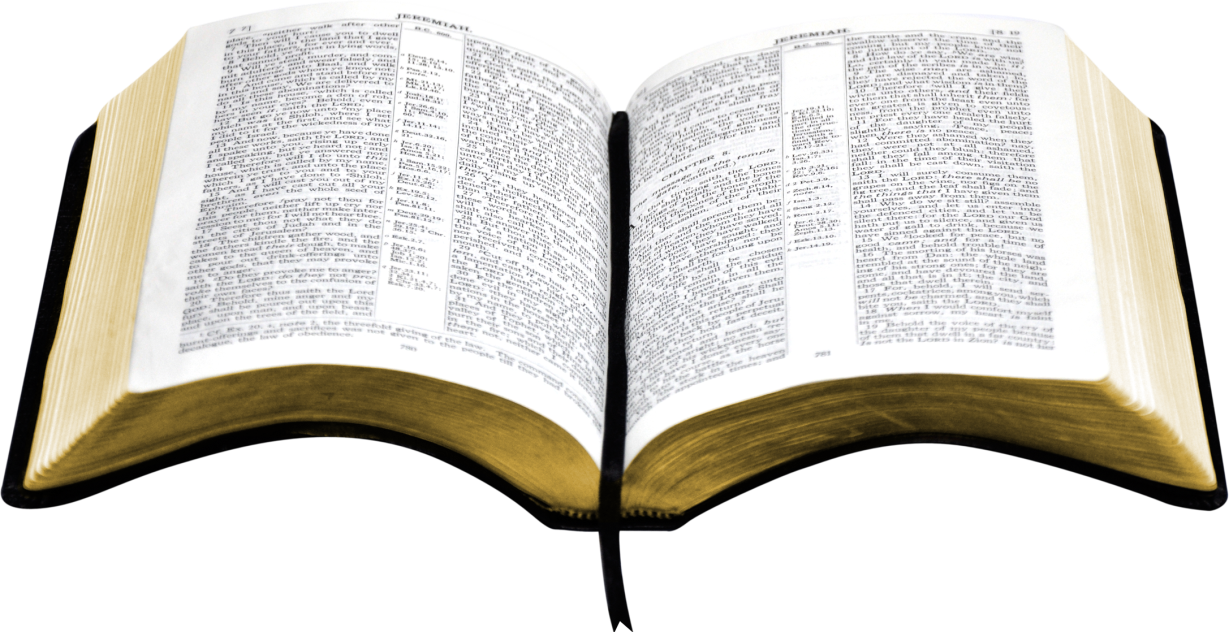 Alleluia… Alleluia
Hãy dọn đường cho Chúa, hãy sửa đường Chúa cho thẳng ngay, và mọi người sẽ thấy ơn Thiên Chúa cứu độ. Alleluia…
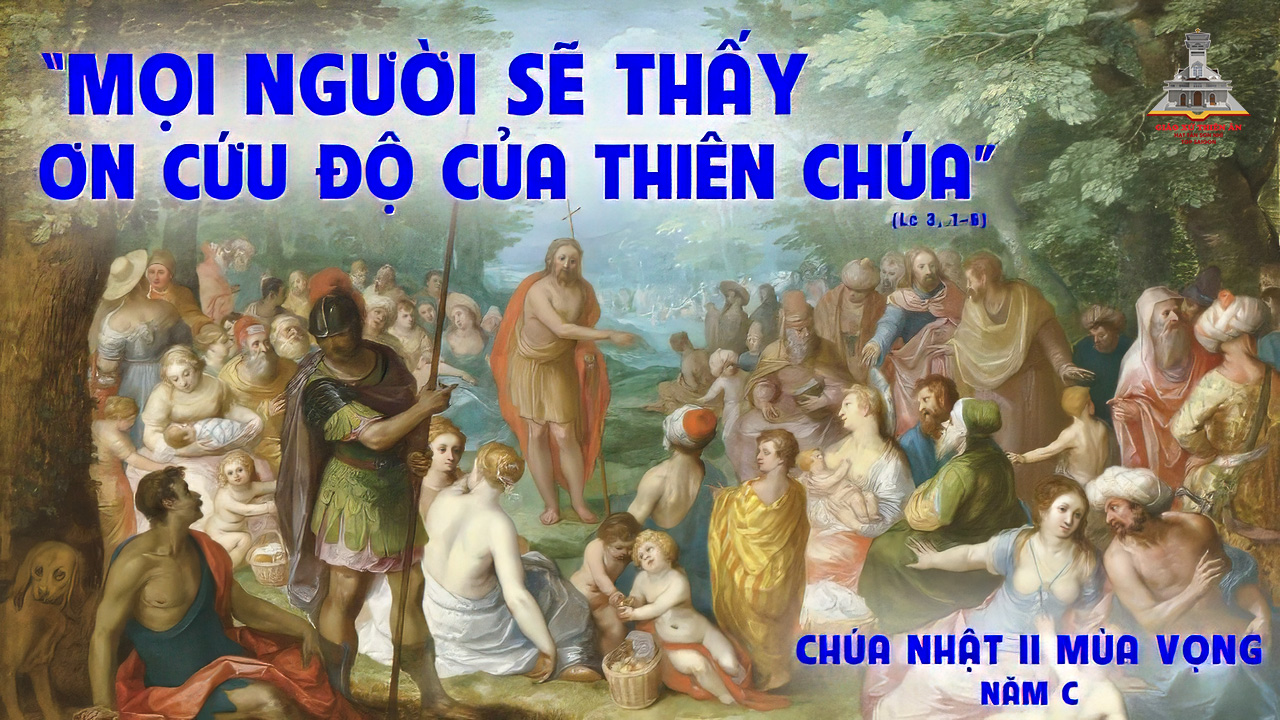 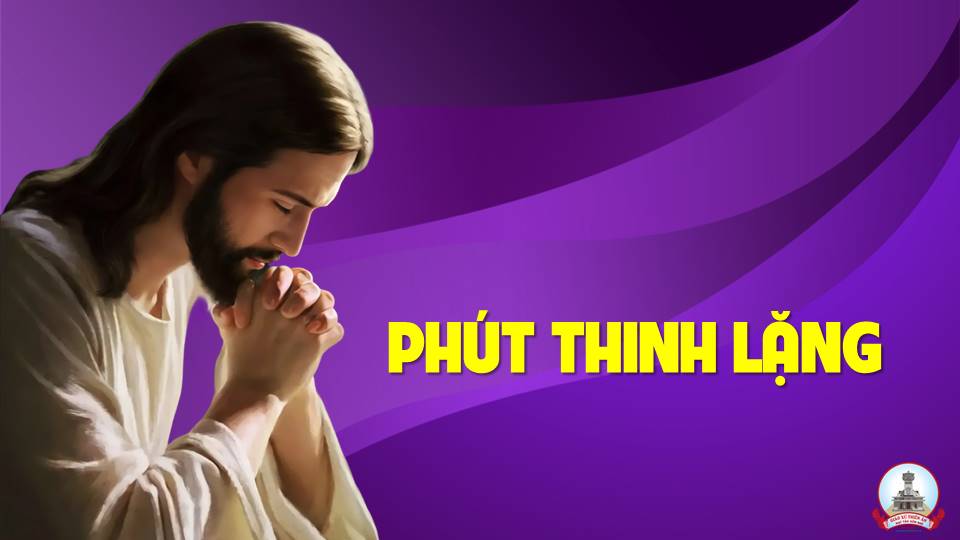 KINH TIN KÍNH
Tôi tin kính một Thiên Chúa là Cha toàn năng, Đấng tạo thành trời đất, muôn vật hữu hình và vô hình. Tôi tin kính một Chúa Giêsu Kitô, Con Một Thiên Chúa,
Sinh bởi Đức Chúa Cha từ trước muôn đời. Người là Thiên Chúa bởi Thiên Chúa, Ánh Sáng bởi Ánh Sáng, Thiên Chúa thật bởi Thiên Chúa thật,
được sinh ra mà không phải được tạo thành, đồng bản thể với Đức Chúa Cha: nhờ Người mà muôn vật được tạo thành. Vì loài người chúng ta và để cứu độ chúng ta,
Người đã từ trời xuống thế. Bởi phép Đức Chúa Thánh Thần, Người đã nhập thể trong lòng Trinh Nữ Maria, và đã làm người.
Người chịu đóng đinh vào thập giá vì chúng ta, thời quan Phongxiô Philatô; Người chịu khổ hình và mai táng, ngày thứ ba Người sống lại như lời Thánh Kinh.
Người lên trời, ngự bên hữu Đức Chúa Cha, và Người sẽ lại đến trong vinh quang để phán xét kẻ sống và kẻ chết, Nước Người sẽ không bao giờ cùng.
Tôi tin kính Đức Chúa Thánh Thần là Thiên Chúa và là Đấng ban sự sống, Người bởi Đức Chúa Cha và Đức Chúa Con mà ra,
Người được phụng thờ và tôn vinh cùng với Đức Chúa Cha và Đức Chúa Con: Người đã dùng các tiên tri mà phán dạy. Tôi tin Hội Thánh duy nhất, thánh thiện, công giáo và tông truyền.
Tôi tuyên xưng có một Phép Rửa để tha tội. Tôi trông đợi kẻ chết sống lại và sựsống đời sau. Amen.
LỜI NGUYỆN TÍN HỮU
Anh chị em thân mến, Thiên Chúa mời gọi con người hiệp thông với Chúa và với nhau. Để đáp lại lời mời gọi đó, con người phải hoán cải con tim, rồi suốt cuộc đời, phải ăn năn sám hối. Với lòng thống hối chân thành vì những lỗi lầm đã phạm, chúng ta cùng khiêm tốn nguyện xin.
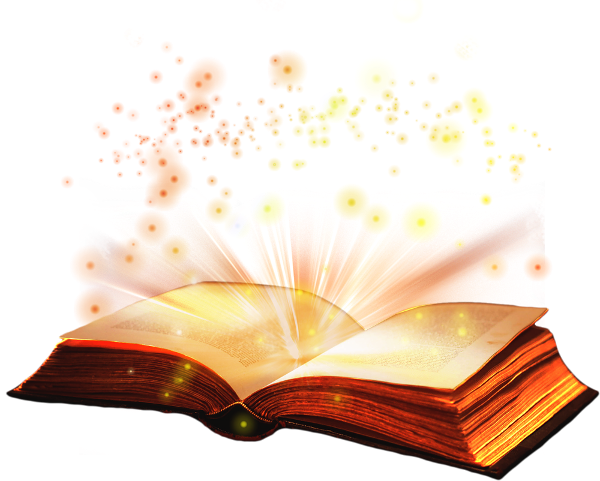 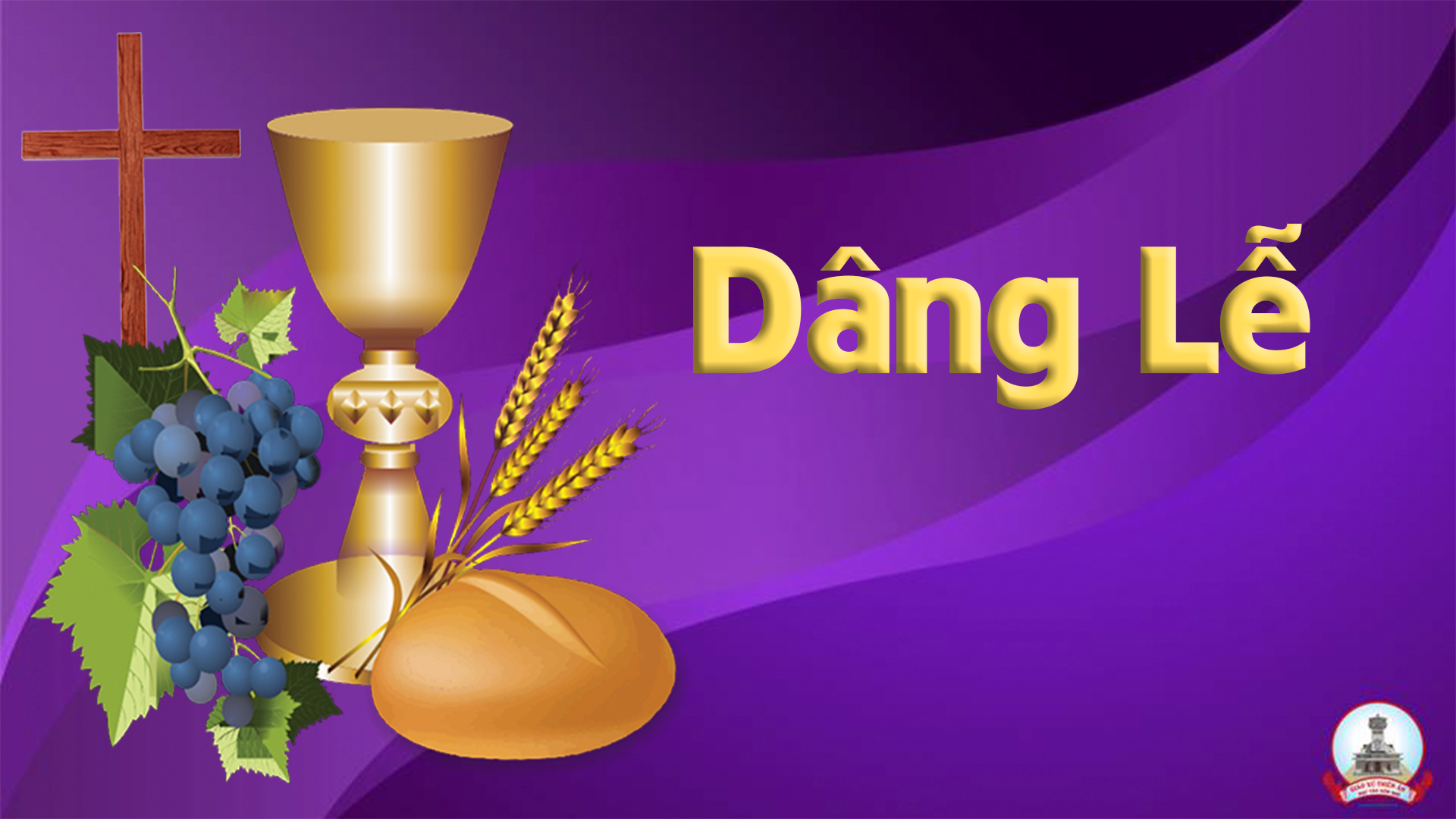 Dâng Chúa Trời
Phanxico
Tk1: Dâng dâng Chúa Trời lúa thơm nho chin đỏ, cây xanh hoa đẹp trái ngon, cả hương long đang thắm nồng.
ĐK: Dâng dâng lên Chúa đây nắng úa với đây mưa hồng. Kính dâng Ngài trót cuộc đời. Ước mong hoài thắm tươi.
Tk2: Dâng dâng tháng ngày thế gian luôn biến đổi, hoa xuân mưa hạ gió thu. Một năm buồn vui mấy mùa.
ĐK: Dâng dâng lên Chúa đây nắng úa với đây mưa hồng. Kính dâng Ngài trót cuộc đời. Ước mong hoài thắm tươi.
Tk3: Dâng dâng kiếp người ví như con suối nhỏ, lênh đênh trôi về biển khơi. Nguyện mong sạch trong suốt đời.
ĐK: Dâng dâng lên Chúa đây nắng úa với đây mưa hồng. Kính dâng Ngài trót cuộc đời. Ước mong hoài thắm tươi.
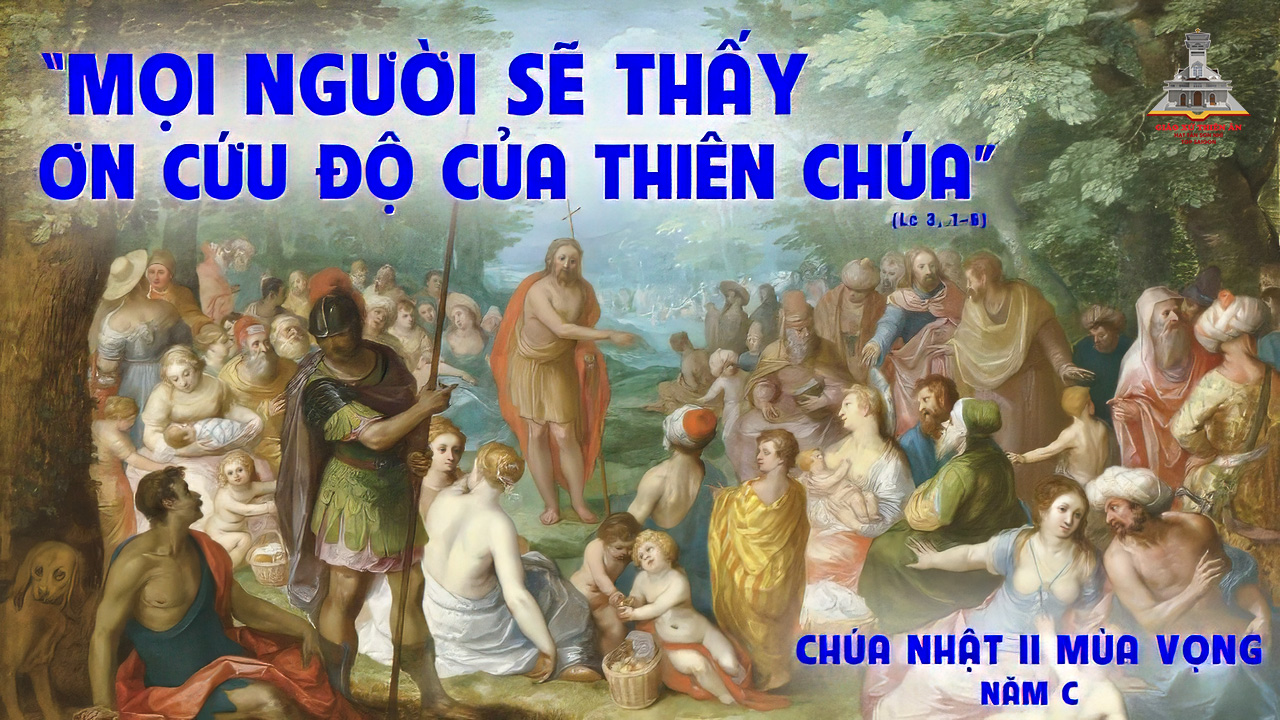 Ca Nguyện Hiệp LễHãy Dọn Sẵn Con Đường 
Lm. Huy Hoàng
Tk1:  Con mong đợi Chúa đến trong cuộc đời, đến cùng con chia sẻ những buồn vui. Nhưng nhiều khi vườn hồn lại bít lối, không mở ra để Chúa ngự vào! Con mong đợi Chúa đến cùng con, để đưa con qua miền tối tăm. Nhưng hồn con có nhiều núi cao, lòng kiêu căng lối đâu để Chúa vào?
ĐK:  Hãy dọn sẵn con đường để Chúa đoái thương ngự tới. Sửa lại cho thẳng ngay đường lối nào quanh co gập gềnh. Mọi lũng sâu hãy lắp, lấp cho đầy bằng tình yêu thương. Mở ra những con đường để muôn người nhận ra ơn cứu độ.
Tk3:  Nghe theo lời Chúa đã thương mời gọi, hãy hồi tâm đi về với tình yêu. Cho hồn con được sạch mọi nhơ uế, Chúa gọi con thật tâm trở về. Yêu thương và bác ái cùng nhau, lòng tin yêu tin cậy thẳm sâu. Cho dù con có nhiều nỗi đau, tình yêu thương sẽ không phai úa màu.
ĐK:  Hãy dọn sẵn con đường để Chúa đoái thương ngự tới. Sửa lại cho thẳng ngay đường lối nào quanh co gập gềnh. Mọi lũng sâu hãy lắp, lấp cho đầy bằng tình yêu thương. Mở ra những con đường để muôn người nhận ra ơn cứu độ.
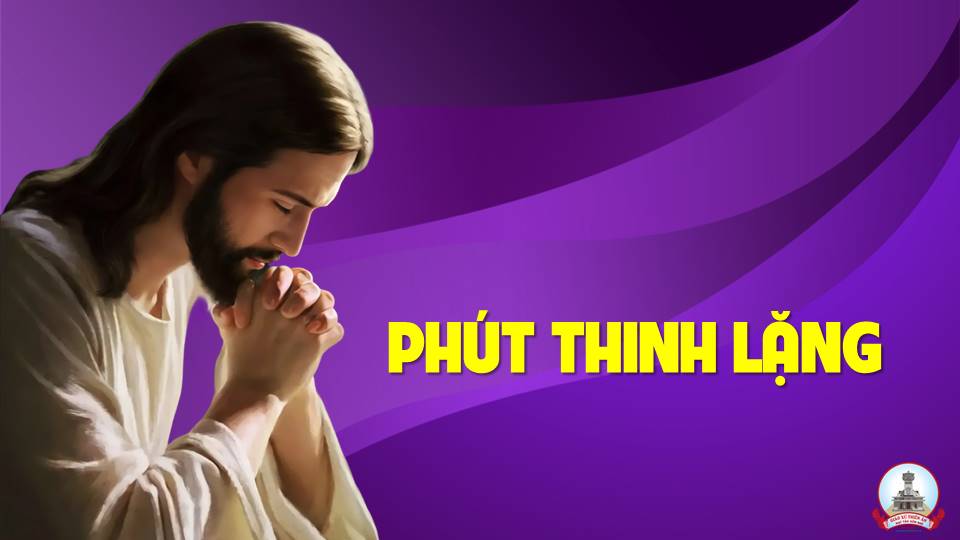 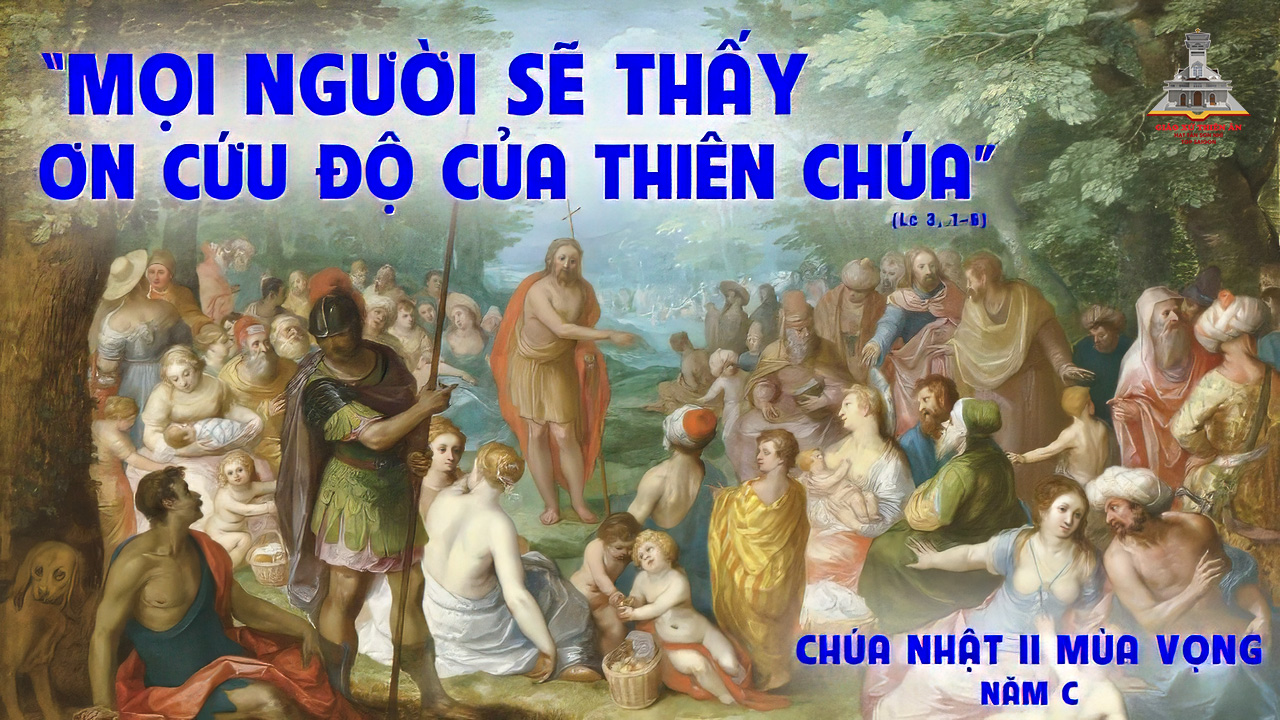 Ca kết LễNguyện Mùa Vọng
Đk:  Từ trần gian con ngước trông lên Chúa ơi! cầu xin hãy mưa Đấng thiên sai Chúa ơi, nghe lời van thiết tha, ngày và đêm con vẫn van xin Chúa thương, Ngài ban ơn cứu rỗi yêu đương. Bốn phương cho đoàn con ngóng chờ.
Pk1:  Xa xôi cõi trần mong Chúa viếng thăm, Chúa là hừng đông phá tan mờ tối. Qua bao tháng ngày xin Chúa đoái thương, xóa tội trần gian, xóa bao lỗi lầm.
Đk:  Từ trần gian con ngước trông lên Chúa ơi! cầu xin hãy mưa Đấng thiên sai Chúa ơi, nghe lời van thiết tha, ngày và đêm con vẫn van xin Chúa thương, Ngài ban ơn cứu rỗi yêu đương. Bốn phương cho đoàn con ngóng chờ.
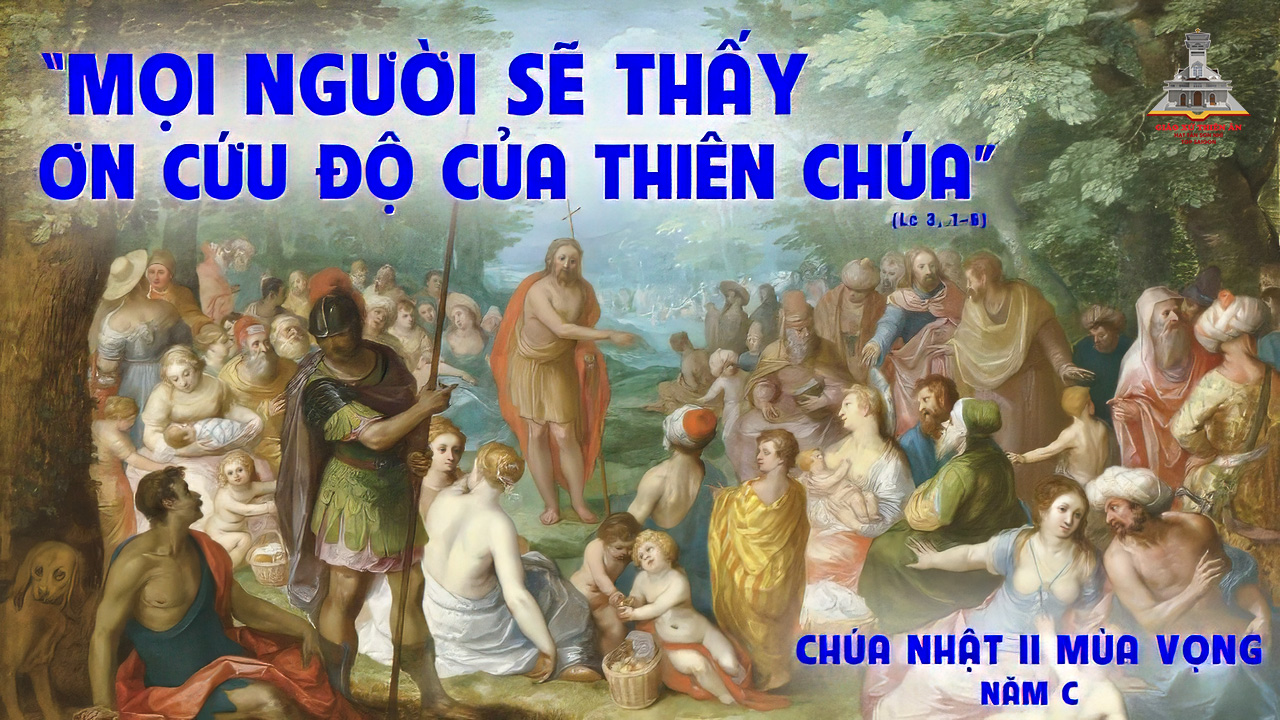